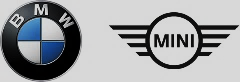 RMS-FlowNet: Efficient and Robust Multi-Scale Scene Flow Estimation for Large-Scale Point Clouds
René Schuster1
Mohammad-Ali Nikouei Mahani2
Didier Stricker1
Ramy Battrawy1
1 German Research Center for Artificial Intelligence – DFKI, Germany 
2 BMW Group, Germany
1
RMS-FlowNet
Efficient scene flow network utilizing:
Random Sampling (RS).
Hierarchical prediction.
Novel flow embedding.

Accuracy is comparable to SotA methods which utilize Farthest Point Sampling (FPS) [13] (fully-supervised version).

Operates on more than > 250K at once with high accuracy and efficient computation.

Next results are analysed on a Geforce GTX 1080 Ti.
[13] Kittenplon et al. (CVPR, 2021) “FlowStep3D: Model Unrolling for Self-Supervised Scene Flow Estimation”.
2
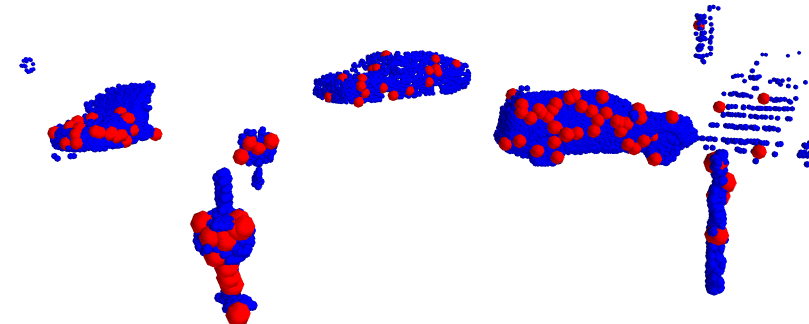 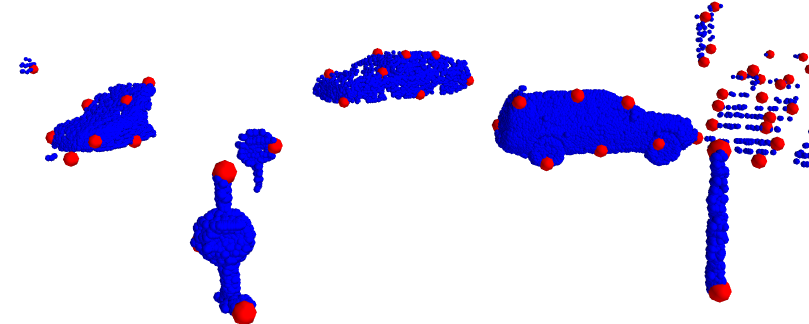 FPS vs. RSRS Challenges
Farthest Point Sampling (FPS)
Random Sampling (RS)
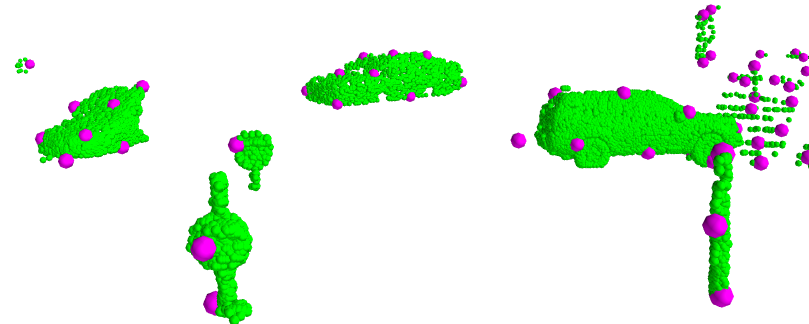 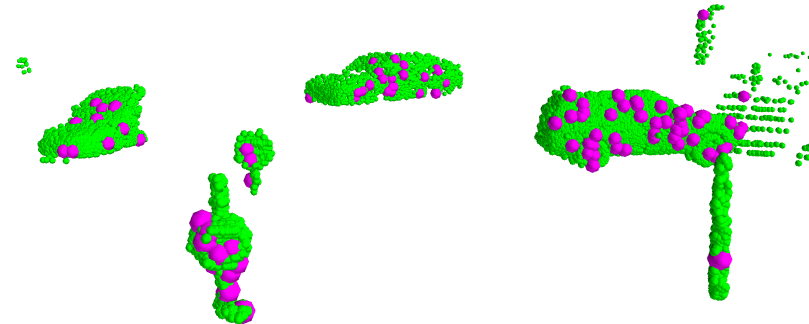 Similar patterns after down-sampling
RS is much efficient, however:
Over-representation for locally dense regions.
Unevenly distribution.
Dissimilar patterns.
3
Qualitative with Real-Word ScenesKITTI Scenes [36]: FlowStep3D [13] vs. Our RMS-FlowNet
Scene (8192 points)
Error Map 3D
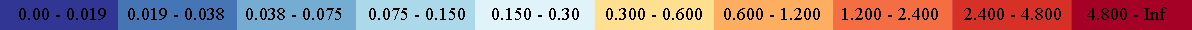 FlowStep3D [13] w/ 1369ms
Our RMS-FlowNet w/ 77ms
[13] Kittenplon et al. (CVPR, 2021) “FlowStep3D: Model Unrolling for Self-Supervised Scene Flow Estimation”.
[36] Menze et al. (CVPR, 2015) “Object scene flow for autonomous vehicles”.
4
Qualitative with Synthetic ScenesFT3D Scenes [18]: FlowStep3D [13] vs. Our RMS-FlowNet
Scene (8192 points)
Error Map 3D
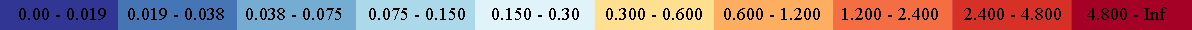 FlowStep3D [13] w/ 1369ms
Our RMS-FlowNet w/ 77ms
[13] Kittenplon et al. (CVPR, 2021) “FlowStep3D: Model Unrolling for Self-Supervised Scene Flow Estimation”.
[18] Mayer et al. (CVPR, 2016), “A large dataset to train convolutional networks for disparity, optical flow, and scene flow estimation”.
5
Qualitative with Synthetic Dense Scenes (1)Dense FT3D Scenes [18]: Our RMS-FlowNet
RMS-FlowNet estimate accurate scene flow for the following scenes with ~300K points at once with:
~862ms for each consecutive frames utilizing Geforce GTX1080Ti.
Error Map 3D
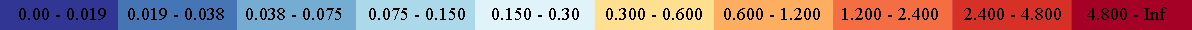 [18] Mayer et al. (CVPR, 2016), “A large dataset to train convolutional networks for disparity, optical flow, and scene flow estimation”.
6
Qualitative with Synthetic Dense Scenes (2)Dense FT3D Scenes [18]: Our RMS-FlowNet
RMS-FlowNet estimate accurate scene flow for the following scenes with ~400K points at once with:
~1078ms for each consecutive frames utilizing Geforce GTX1080Ti.
Error Map 3D
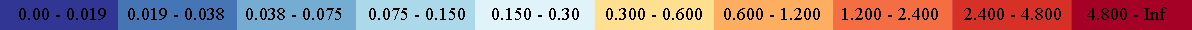 [18] Mayer et al. (CVPR, 2016), “A large dataset to train convolutional networks for disparity, optical flow, and scene flow estimation”.
7